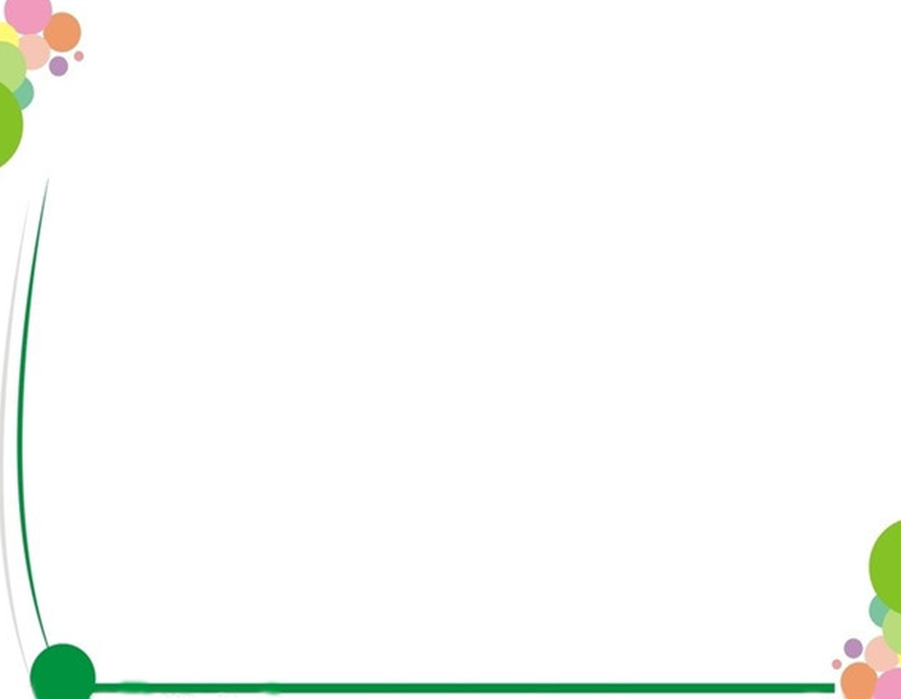 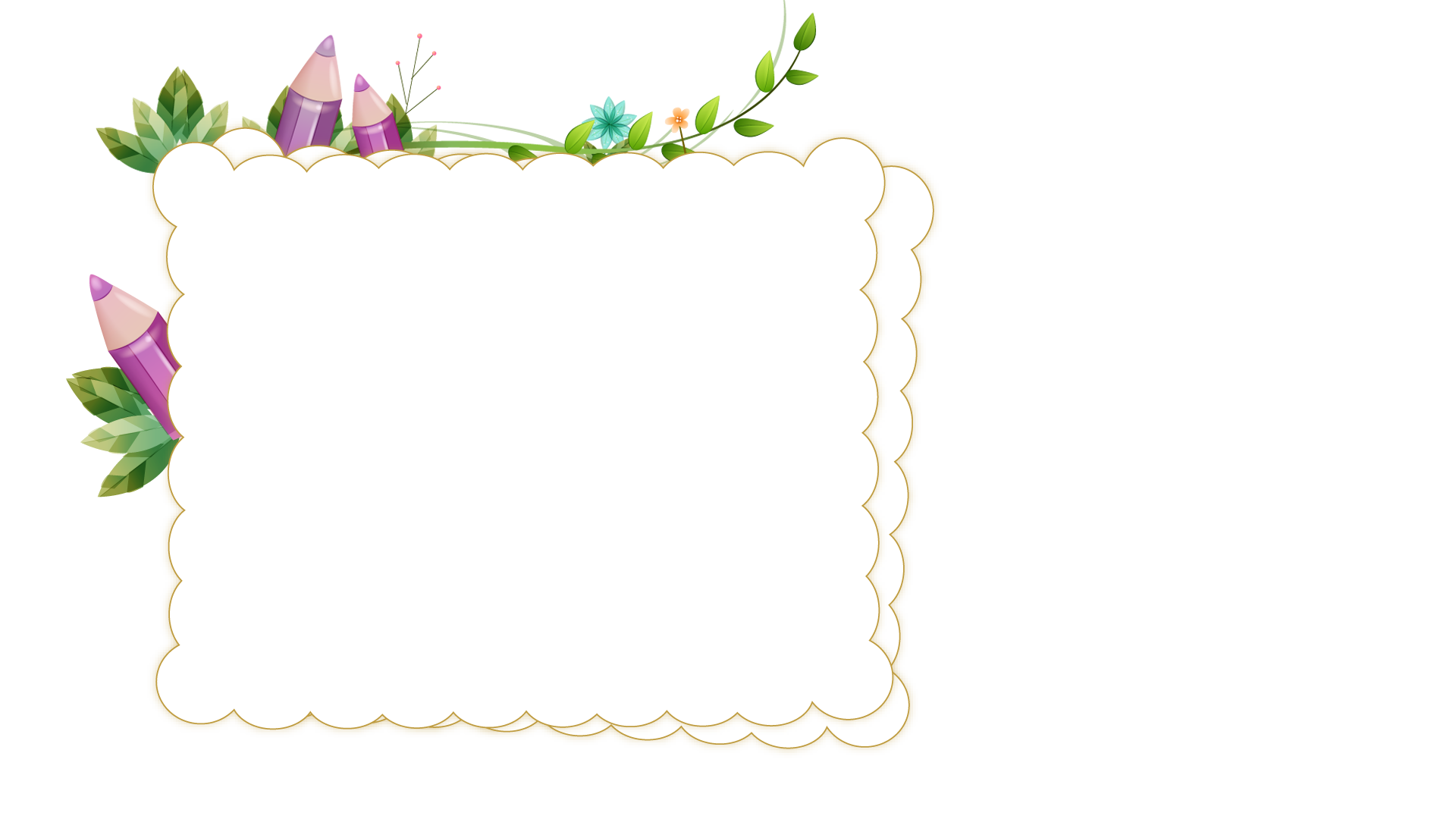 Thứ    ngày    tháng   năm 2023
Luyện từ và câu
Luyện tập về danh từ
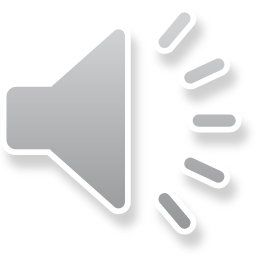 TRÒ CHƠI KHỞI ĐỘNG
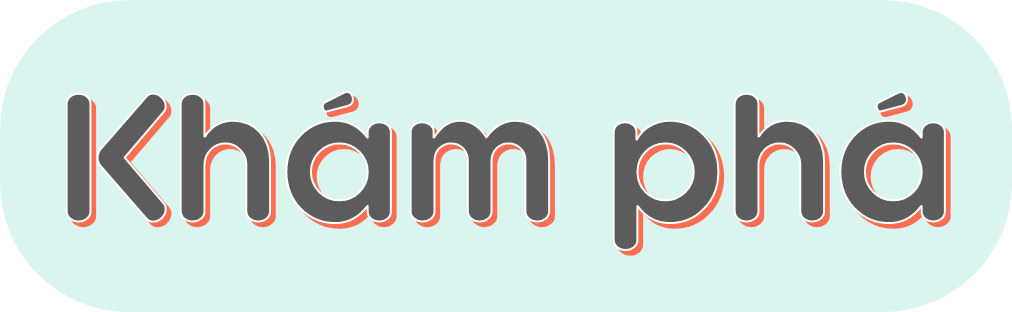 1. Tìm và sắp xếp các danh từ chung vào nhóm thích hợp.
Buổi sáng, gà hàng xóm te te gáy. Những con lợn trong chuồng đã ủn ỉn đòi ăn. Trên mái nhà, những làn khói bếp lan nhẹ nhàng. Mọi người tập trung ở đầu làng. Các cụ phụ lão đang trồng vải thiều dưới bãi. Hôm nay Chủ nhật, các bạn học sinh lớp 4B cũng ra đồng.
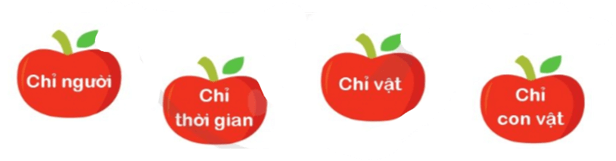 7 phút
HS làm việc theo nhóm.
Thực hiện theo 3 bước sau:
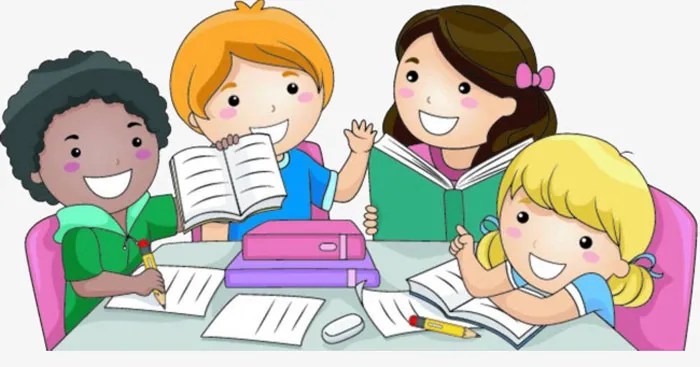 1. Đọc lại đoạn văn
2. Tìm tất cả các danh từ có trong đoạn văn
3. Xếp các danh từ vào các nhóm:
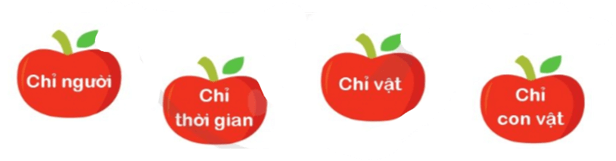 Các danh từ có trong đoạn văn:
Buổi sáng, gà hàng xóm te te gáy. Những con lợn trong chuồng đã ủn ỉn đòi ăn. Trên mái nhà, những làn khói bếp lan nhẹ nhàng. Mọi người tập trung ở đầu làng. Các cụ phụ lão đang trồng vải thiều dưới bãi. Hôm nay Chủ nhật, các bạn học sinh lớp 4B cũng ra đồng.
Buổi sáng,
gà,
hàng xóm,
(con) lợn,
chuồng,
mái nhà,
khói,
bếp,
(đầu) làng,
cụ,
phụ lão,
vải thiều
hôm nay
đồng
người.
Chủ nhật,
(các) bạn,
học sinh.
2. Xếp các danh từ riêng vào nhóm thích hợp.
Nguyễn Hiền quê ở thôn Dương A, nay thuộc xã Nam Thắng, huyện Nam Trực, tỉnh Nam Định. Ông nổi tiếng là thần đồng. Dưới thời vua Trần Thái Tông, ông đỗ Trạng nguyên khi mới 12 tuổi.
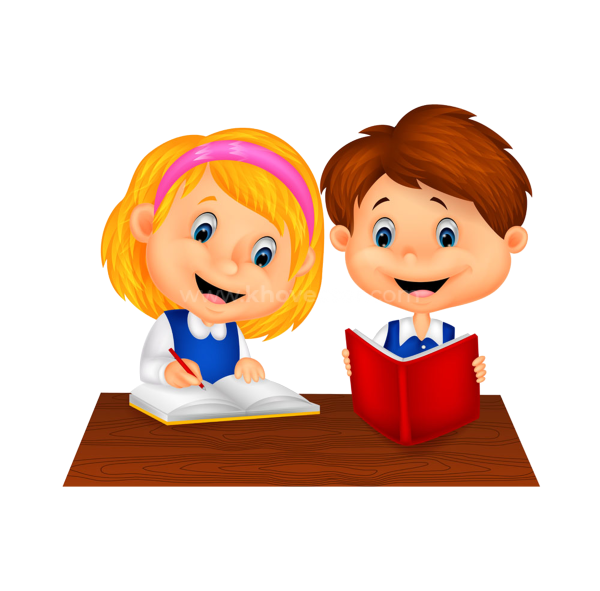 HS làm việc theo nhóm đôi.
Thực hiện theo 3 bước sau:
1. Đọc lại đoạn văn
2. Tìm tất cả các danh từ riêng có trong
 đoạn văn
3. Xếp các danh từ vào 2 nhóm:
Tên địa lí
Tên người
Các danh từ riêng có trong đoạn văn:
Nguyễn Hiền quê ở thôn Dương A, nay thuộc xã Nam Thắng, huyện Nam Trực, tỉnh Nam Định. Ông nổi tiếng là thần đồng. Dưới thời vua Trần Thái Tông, ông đỗ Trạng nguyên khi mới 12 tuổi.
Nguyễn Hiền,
Dương A,
Nam Thắng,
Nam Trực,
Nam Định,
Trần Thái Tông
Tên người
Tên địa lí
3. Hãy viết đoạn văn ( 4 – 5 câu) về một người chăm chỉ học tập hoặc ham thích lao động. Chỉ ra danh từ chung và danh từ riêng em đã sử dụng trong đoạn văn.
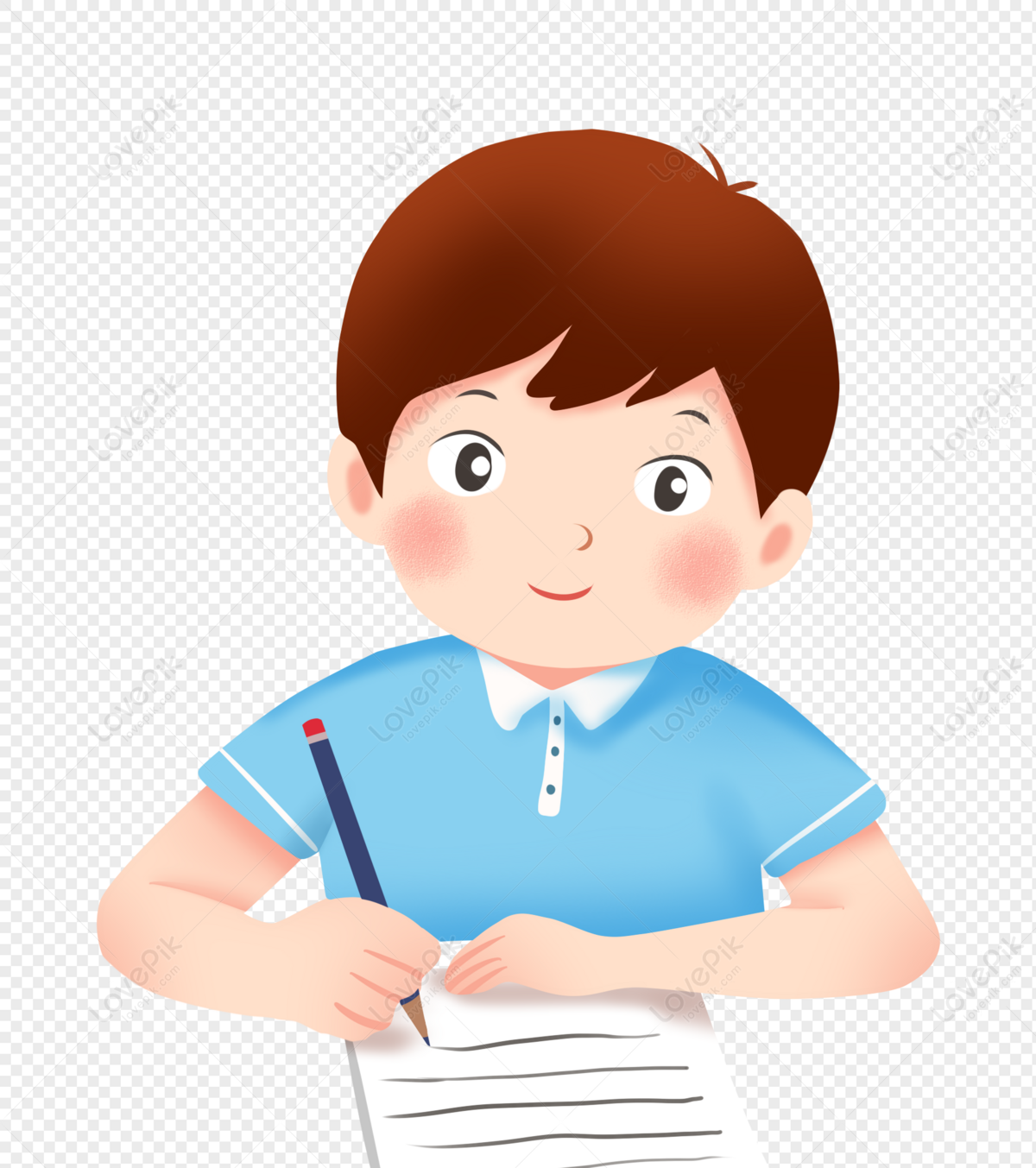 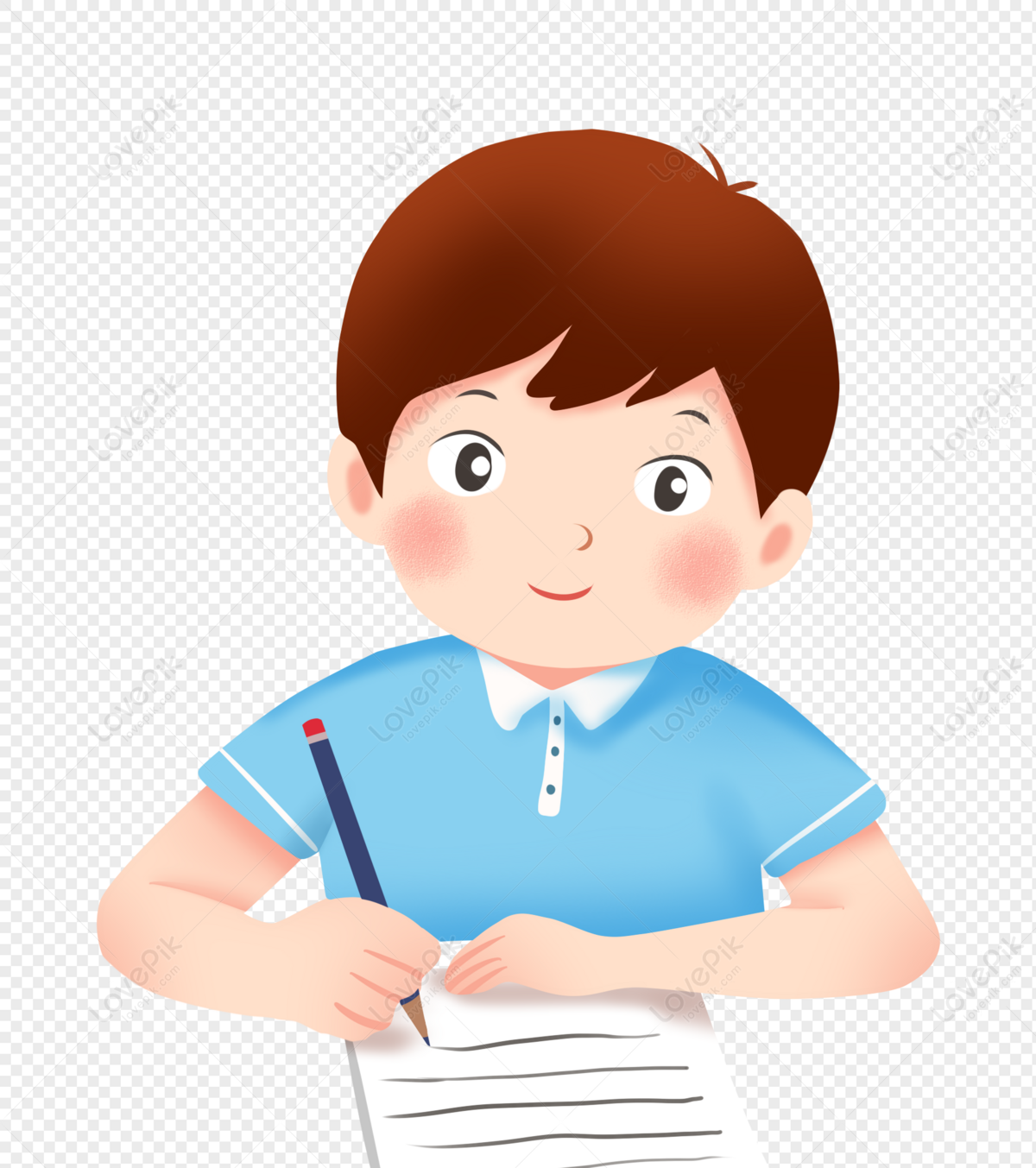 Nam là một học sinh giỏi và chăm chỉ. Hằng ngày, Nam thường dậy rất sớm cùng bà nội quét sân, vườn và cả ngõ chung của mấy nhà nữa. Sau khi ăn sáng xong, bạn còn kịp giúp bố mẹ rửa bát đĩa rồi mới đến trường. Ở lớp, cô giáo luôn khen Nam là chăm chỉ và có thành tích học tập tốt. Nam còn là “ cây toán” của lớp em.
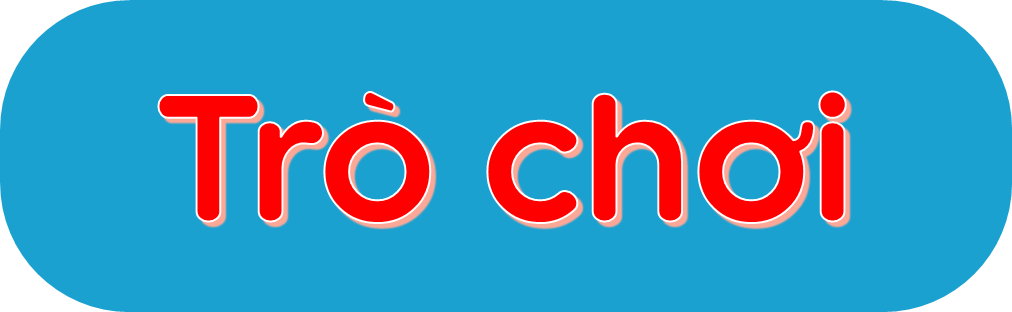 Gv tự chọn trò chơi phù hợp
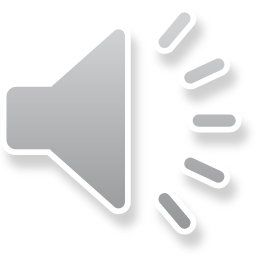 Danh từ là gì?
Đáp Án: Danh từ là từ chỉ sự vật 
( người,  vật,  con vật, thời  gian, 
hiện tượng tự nhiên…)
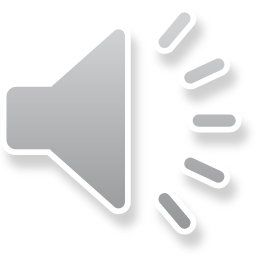 Em hãy nêu 3 danh từ chỉ người.
Đáp án: ông, bà, cha, mẹ, cô, dì, 
chú, bác, cậu,….
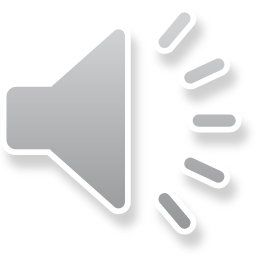 Em hãy nêu 3 danh từ chỉ con vật
Đáp án: chó, mèo, heo, gà, vịt,
trâu, bò, chim,…..
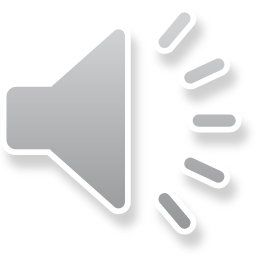 Em hãy nêu 3 danh từ chỉ vật.
Đáp án: sách, vở, bút chì, bàn, ghế,
bảng, phấn, dao, kéo,…
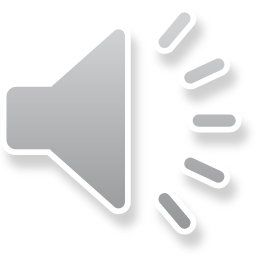 Em hãy nêu 3 danh từ chỉ thời gian.
Đáp án: ngày, giờ, phút, tháng, năm,
thế kỉ, tuần,…
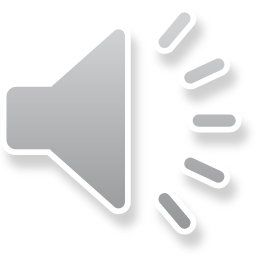 Danh từ chung là gì?
Đáp án: danh từ chung là tên 
của một loại sự vật.
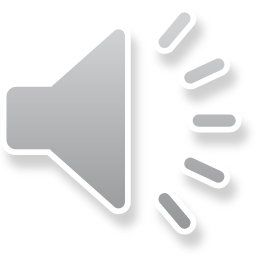 Danh từ riêng là gì?
Đáp án: danh từ riêng là tên 
riêng của một sự vật. Danh
Từ riêng được viết hoa.
Tài liệu được chia sẻ bởi Website VnTeach.Com
https://www.vnteach.com
Một sản phẩm của cộng đồng facebook Thư Viện VnTeach.Com
https://www.facebook.com/groups/vnteach/
https://www.facebook.com/groups/thuvienvnteach/